OSCAR/Surface webinar Release 1.5.4
21 September 2020
Topics
Timeline release 1.5.4
Implemented changes and examples
WMDR XML upload
Submission of multiple WIGOS IDs
Checks on WIGOS IDs
Strategies for matching of XML entities into the database
Bug fixing
1
Timeline Release 1.5.4
Timeline Release 1.5.4
Available from:
21.09.2020 on the test environment   https://oscardepl.wmo.int/surface
29.09.2020 on the productive environment  https://oscar.wmo.int/surface
Test
Release 1.5.4
Release 1.6.0
Release 1.5.3
08
09
07
10
01
11
12
21.09.2020
Prod
Release 1.5.3
Release 1.5.4
Release 1.6.0
08
09
07
10
01
11
12
29.09.2020
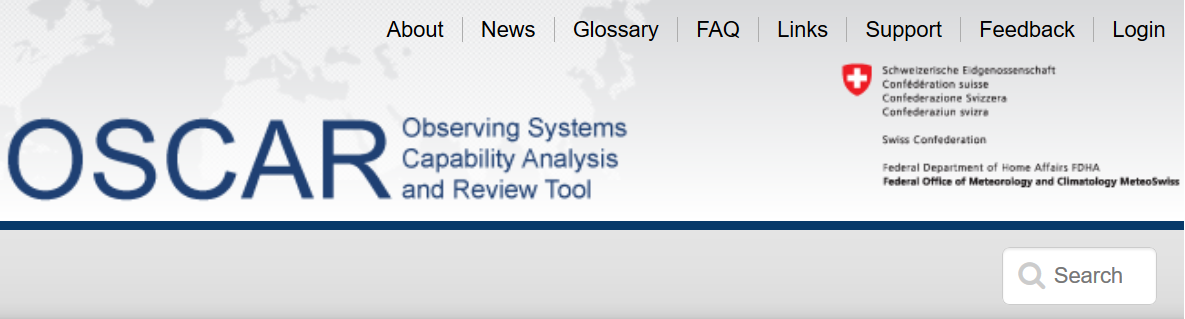 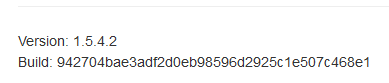 2
Implemented changes and examples:WMDR XML upload
Submission of multiple WIGOS IDs
Submission of multiple WIGOS Ids possible via: 
GUI
WMDR XML
How?
Comma separated list of WIGOS IDs under wmdr:facility/wmdr:ObservingFacility/gml:identifier
First WIGOS ID in the list is always the «primary» one
New!
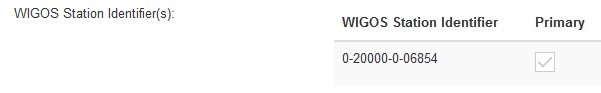 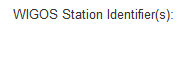 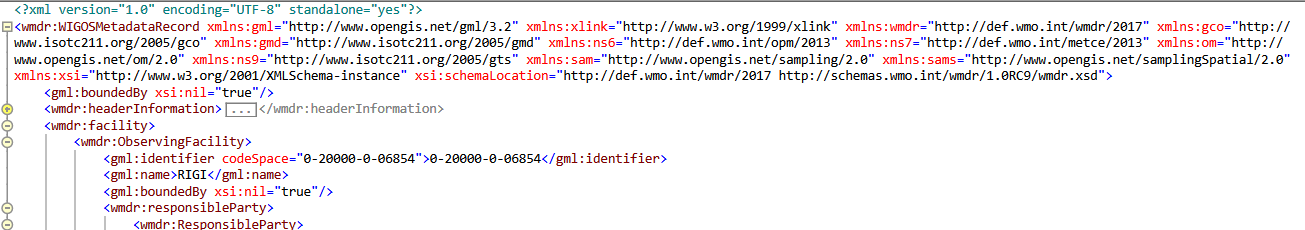 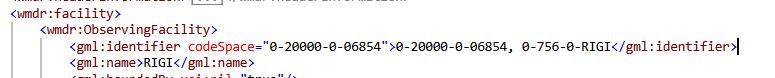 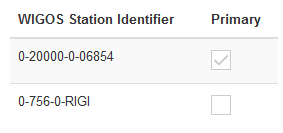 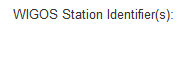 Submission of multiple WIGOS IDs
Update of attribute «primary»: 
GUI
WMDR XML
How?
Edit the station and check the «primary» box




Place «primary» ID as first in the list under wmdr:facility/wmdr:ObservingFacility/gml:identifier
New!
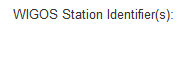 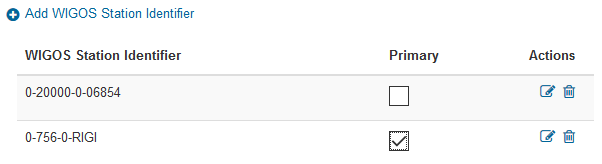 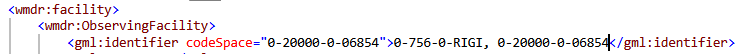 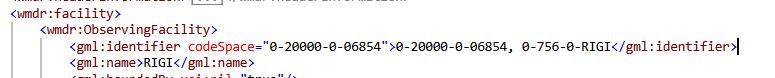 or
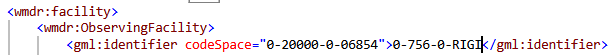 Checks on WIGOS ID
Rules applies for generation of new WIGOS Ids. Checks are in place on:
GUI
WMDR XML

Format
Value of issuer of identifier (second block)
NFP/ME/NMHS: ISO country number based on country of station
PFP/Data Center: Issuer of identifier of program(s) of responsibility
New!
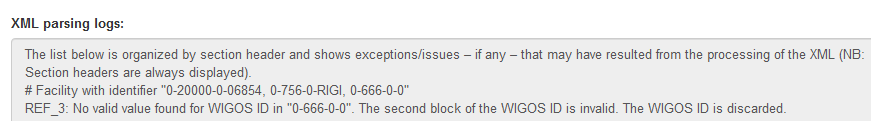 Strategies for matching of XML entities
GUI vs WMDR XML
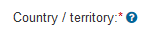 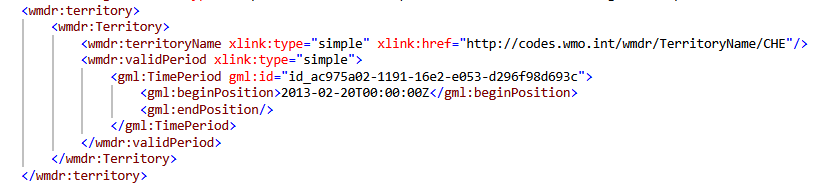 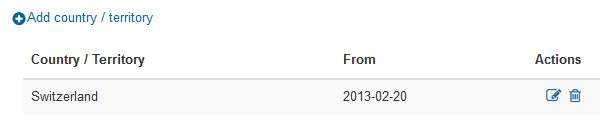 Strategies for matching of XML entities
GUI vs WMDR XML
New!
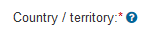 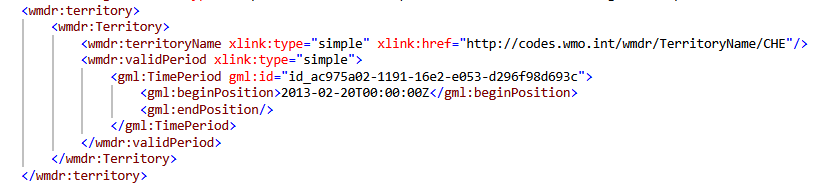 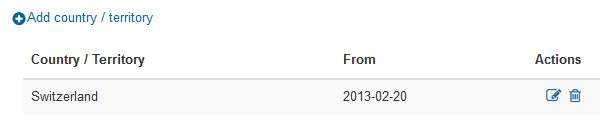 Strategies for matching of XML entities
How to insert / update / correct information using WMDR XML submission:
Gml:id
Key made of content
Gml:id: 
ID associated with the entity (group of elements) that uniquely identifies it at the station
When submitting new elements via XML users can assign gml:ids, otherwise the system assigns a random value automatically  every entity supporting a gml:id has a gml:id value assigned.
Assigned gml:ids can be viewed/extracted by exporting the WMDR XML of a station
By providing the value of the gml:id any element of the entity identified by it can be updated
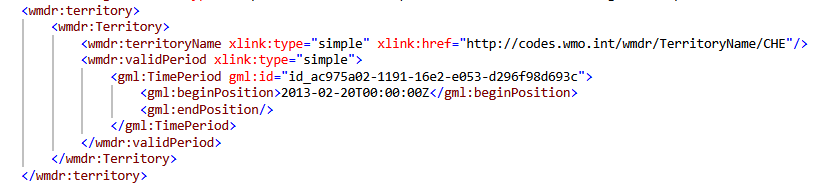 Strategies for matching of XML entities
Gml:id: insert vs update/correct
System read value of gml:id
System check if an entity with the same gml:id exists for that station
If yes, it updates/correct its content
If no, it inserts a new entity
 By providing the value of the gml:id any element of the identified entity can be updated
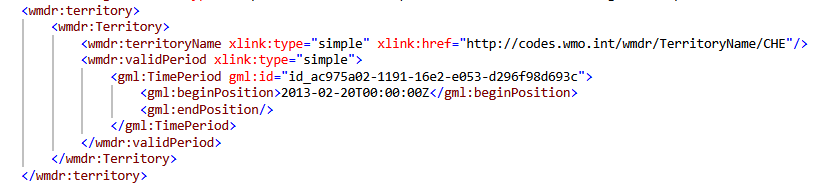 Strategies for matching of XML entities
How to insert / update / correct information using WMDR XML submission:
Gml:id
Key made of content
Key made of content: 
Specific element(s) are likely to uniquelly identify an entity at the station (key)
The system extracts the values of the key and try to match it with existing content in OSCAR/Surface
The value(s) of the key cannot be changed using the WMDR XML upload
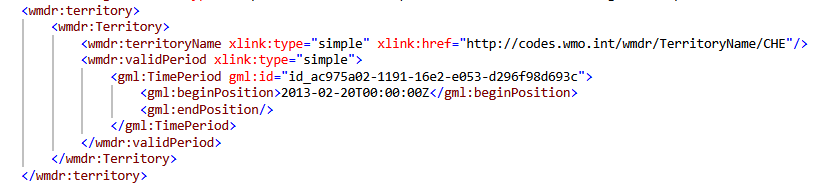 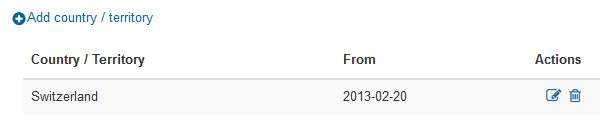 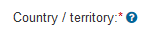 Strategies for matching of XML entities
Key made of content: insert vs updates
Specific element(s) are likely to uniquelly identify an entity at the station
The system extract the values of the key and try to match it with existing content in OSCAR/Surface
If a match is found the rest of the content is corrected/updated
If no match is found a new entity is inserted
 The value(s) of the key cannot be changed using the WMDR XML upload
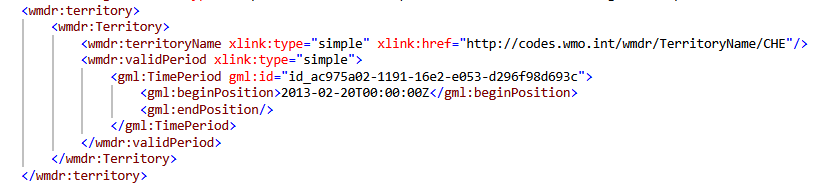 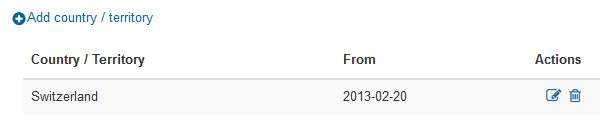 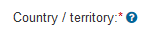 Strategies for matching of XML entities
How do I know which elements support a gml:id and which elements within an entity are used as key?
User manual
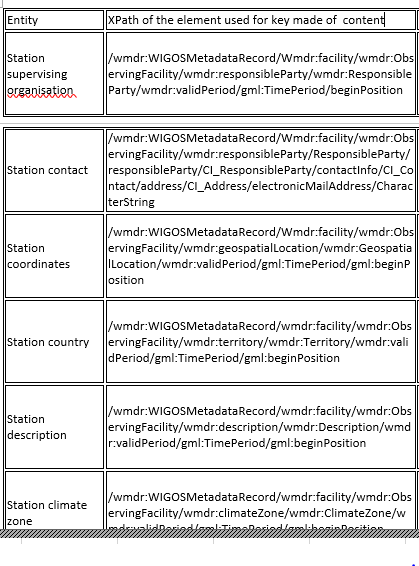 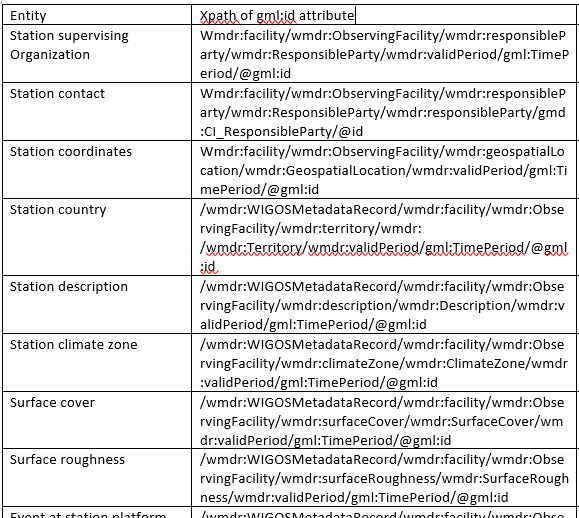 Strategies for matching of XML entities: modes
How does the application know if a gml:id or a key made of content should be used to match entities?
two «modes» available:
Match by gml:id only (default) 
Every entity supporting a gml:id must contain a gml:id value
Match by gml:id, only when it is provided, otherwise match by key made of content. 
Every entity supporting a gml:id will be matched by gml:id if it is provided. If omitted, the key made of content will be used
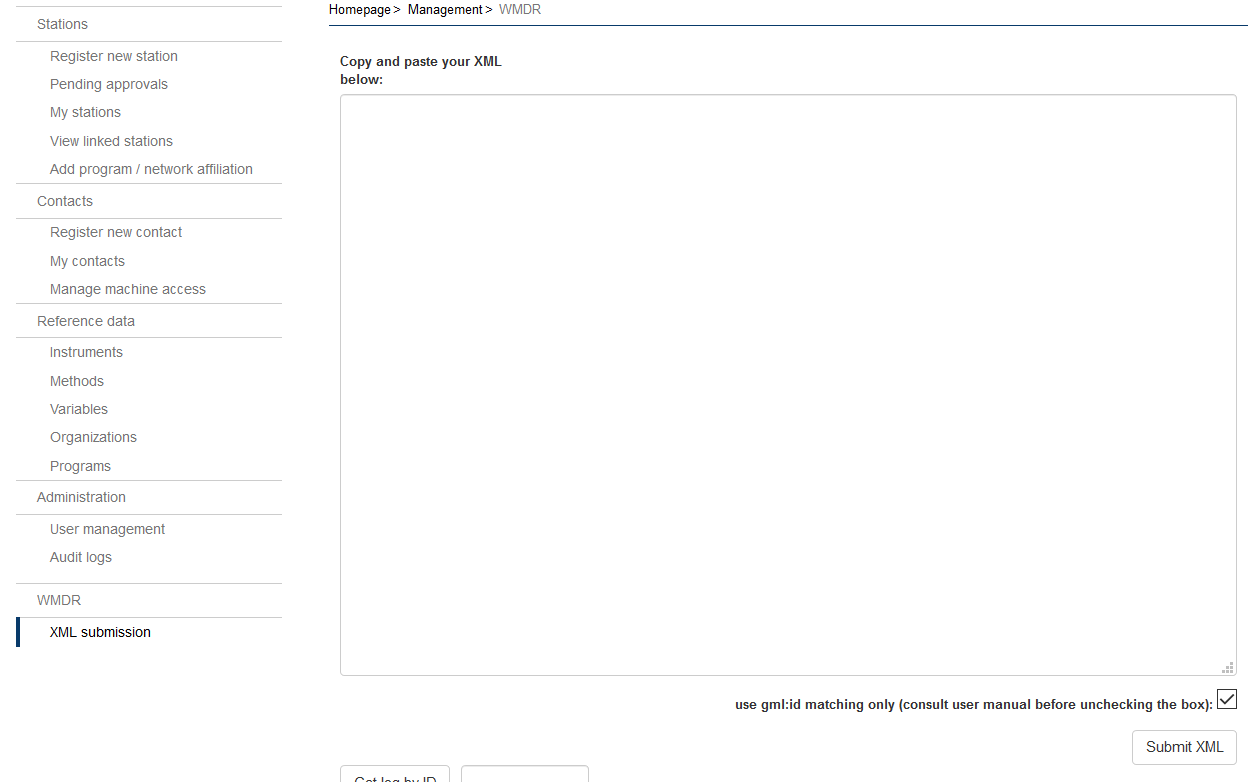 Oscardepl.wmo.int/surface/rest/api/upload/useOnlyGmlIds={TRUE/FALSE}
Strategies for matching of XML entities: examples
Examples:
Match by gml:id only (default) 
Use case 1a: insert new observation
Use case 1b: update existing observation
Every entity supporting a gml:id must have a gml:id value
Match by gml:id, only when it is provided, otherwise match by key made of content
Use case 2a: insert new observation
Use case 2b: update existing observation
All elements that constitute the key must be provided
Example: use only gml:id
Use case 1a:  insert new observation
Test data:
Station RIGI
New observation (+deployment+data generation)
Affiliation: GOS
Variable: Atmospheric pressure
Geometry: point
Measurements started: today
Observing method: Barometer, mercury column
Height of instrument above reference surface: 2m 
Reporting: from today, 24/7, every 10 min, national data exchange



Procedure:
Check which entities support gml:ids
Observation (no gml:id support, key = variable+geometry)
Deployment ( wmdr:Deployment)
Data Generation ( wmdr:DataGeneration)
Download WMDR of existing station
Copy/paste existing observation to have a basis to work on
Adjust metadata, assign new value for gml:id
Submit XML with checkbox checked
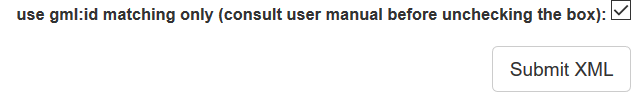 Example: use only gml:id
Use case 1b: update existing observation
Test data:
Station RIGI
Existing observation
Affiliation: GOS
Variable: Atmospheric pressure
Geometry: point
Measurements started: todayyesterday
Observing method: Barometer, mercury column
Source of observation: automatic
Height of instrument above reference surface: 2m 
Reporting: from todayyesterday, 24/7, every 10 min, nationalinternational data exchange



Procedure:
Check which entities support gml:ids
Observation (no gml:id support, key = variable+geometry)
Deployment ( wmdr:Deployment)
Data Generation ( wmdr:DataGeneration)
Download WMDR of existing station
Adjust metadata, assign new values for gml:id
Submit XML with checkbox checked
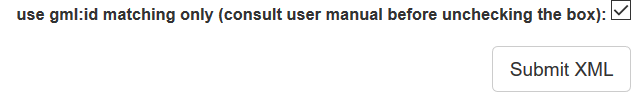 Example: use key made of content
Use case 2a:  insert new observation
Test data:
Station RIGI
New observation (+deployment+data generation)
Affiliation: GOS
Variable: Atmospheric pressure
Geometry: point
Measurements started (depl. from): today
Observing method: Barometer, mercury column
Height of instrument above reference surface: 2m 
Reporting: from today, 24/7, every 10 min, national data exchange



Procedure:
Check how the key is made of for:
Observation (key= variable+geometry)
Deployment (key= depl. from+observ.method+height above ref. surface)
Data Generation (key= from date, temp. Rep. Interval, reporting schedule)
Download WMDR of existing station
Copy/paste existing observation to have a basis to work on
Adjust metadata, remove values for gml:ids
Submit XML with checkbox unchecked
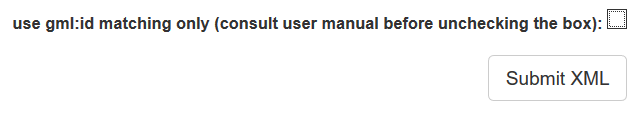 Example: use key made of content
Use case 2b: update existing observation
Test data:
Station RIGI
Existing observation
Affiliation: GOS
Variable: Atmospheric pressure
Geometry: point
Measurements started: todayyesterday
Observing method: Barometer, mercury column
Source of observation: automatic
Height of instrument above reference surface: 2m 
Reporting: from todayyesterday, 24/7, every 10 min, nationalinternational data exchange



Procedure:
Check how the key is made of for:
Observation (key= variable+geometry)
Deployment (key= depl. from+observ.method+height above ref. surface)
Data Generation (key= from date, temporal reporting interval, reporting schedule)
Download WMDR of existing station
Adjust metadata, remove values for gml:id
Submit XML with checkbox checked
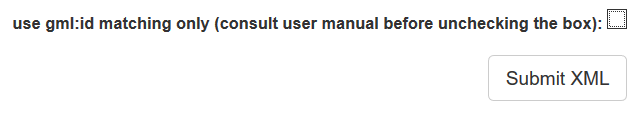 Strategies for matching of XML entities: conclusions
Which «mode» should I use and why?
Match by gml:id only (default):
Pro: safest mode, no risk of mismatch
Contra: need to first export WMDR XML to know gml:ids or store all them locally
 Best for workflow: download – update – resubmit WMDR XML on GUI
Match by gml:id, only when it is provided, otherwise match by key made of content. 
Pro: user decides for each entity individually the best matching strategy
Pro: only used gml:ids can be stored locally
Contra: in case of matching by key made of content not all elements can be corrected/updated
 Best for automatic (programmatic) generation and submission of WMDR XMLs
3
Bug fixing
Bug fixing
Export of WMDR XMLs with incorrect value of «international exchange flag»
Missing value of «international exchange flag» for a number of stations
WMDR XML export requires either a TRUE or FALSE value for «international exchange flag», empty element cannot be exported
Export as FALSE by default, whenever missing
Export comment at the top of the XML  informing user of default export, asking to review values and remove comment before resubmitting (comment makes XML invalid)
Example: station 0-20000-0-71451
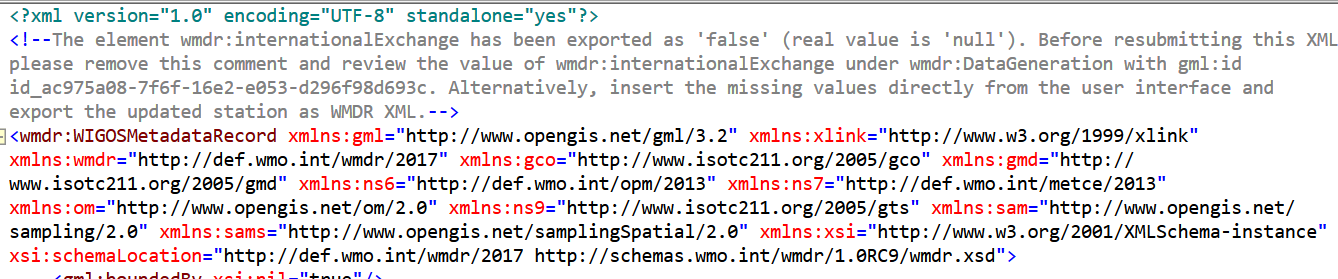 Bug fixing
WMDR XML: Submission of instruments into the instrument catalogue only possible for one measured variable. 
GUI: Station report map: neighbouring stations disappear when zooming in
GUI: «edit profile» functionality not working
Questions?